Итоги функционирования системы специального образования в 2017 году. Задачи на год текущий
Усова Татьяна Михайловна, директор 
ГУО «Гомельский областной центр коррекционно-развивающего обучения и реабилитации»
специальные общеобразовательные, Вспомогательные школы-интернаты
Центры коррекционно-развивающего обучения и реабилитации
КОЛИЧЕСТВО детей с опфр в банке данных
пункты коррекционно-педагогической помощи
Основные тенденции развития структур интегрированного обучения и воспитания на уровне дошкольного образованияРогачевский р-н (+25/79)Мозырский р-н   (+12/53)Гомельский р-н (+12/39)добрушский р-н(+10/37) и др.
Количество детей в специальных группах
Количество детей в группах интегрированного обучения и воспитания
Функционирование специальных классов
Сеть специальных классов
Количество детей в специальных  классах
Мозырский р-н –       1 класс /5 детей

Речицкий р-н –         5 классов /24 ребенка 
                                    (Речицкий дом-интернат) 

Светлогорский р-н – 2 класса/15 детей
Сравнительный анализ по республике (специальные классы)
Основные тенденции развития сети классов интегрированного обучения и воспитания
Классы полной наполняемости
Классы неполной наполняемости
+ 21
- 68
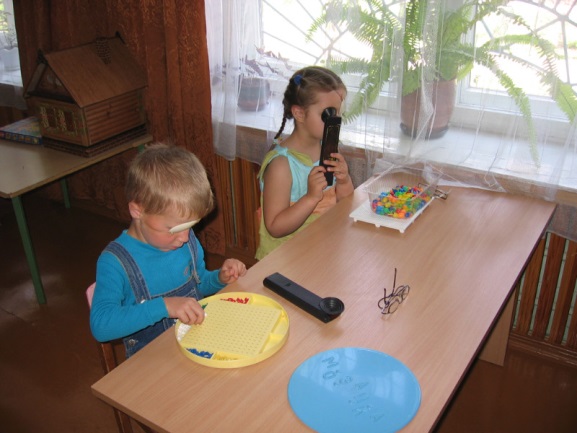 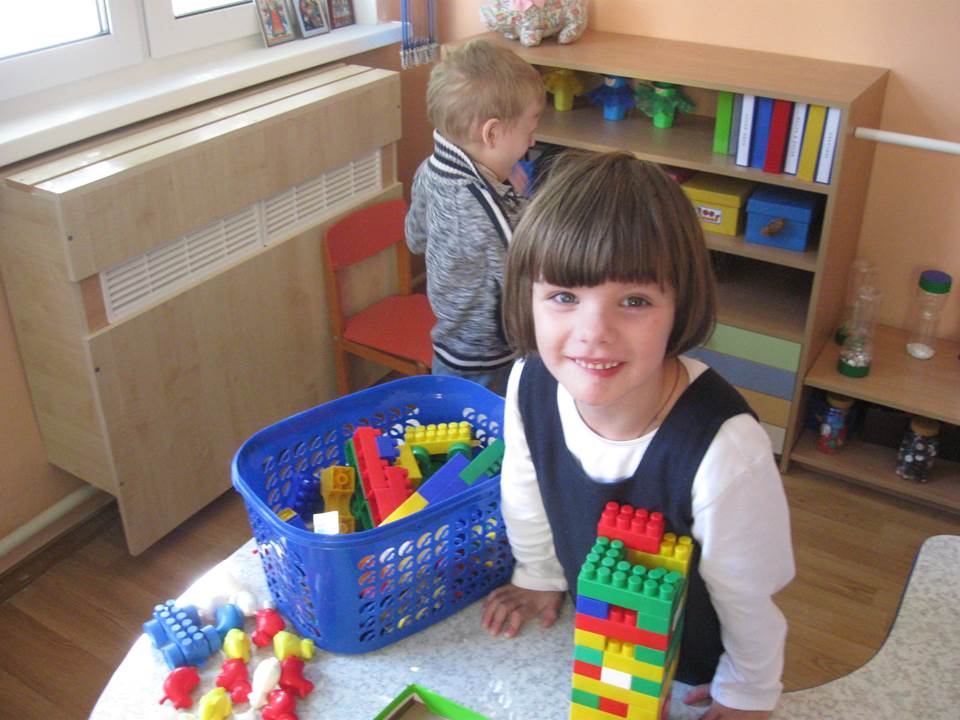 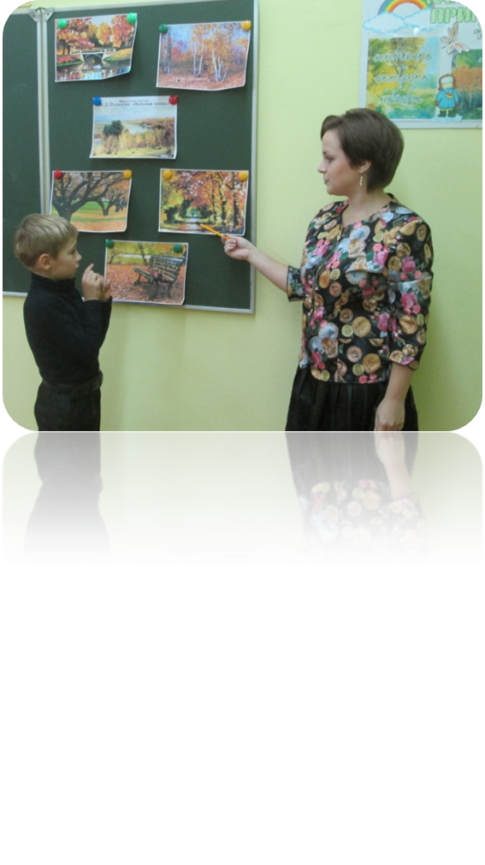 Категория учащихся с ОПФР в классах интегрированного обучения и воспитания
Создание адаптивной безбарьерной среды
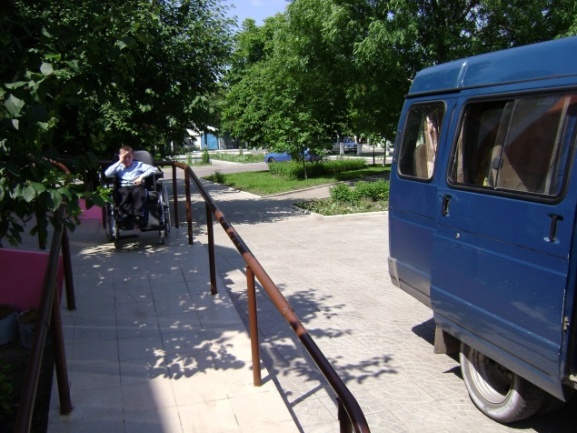 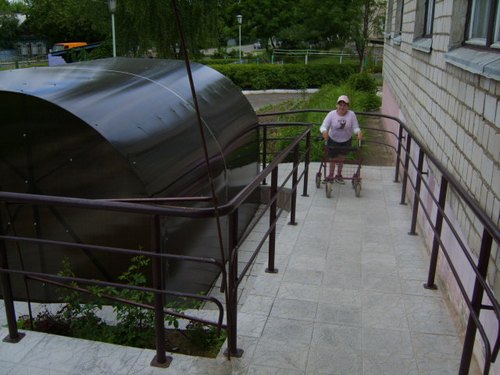 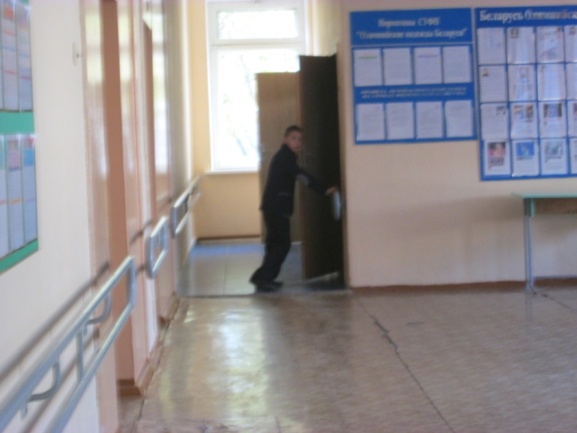 86 детей-инвалидов с ОПФР
70 учащихся 
нарушения функций ОДА
9 учащихся
нарушения зрения
7 учащихся
нарушение слуха
Обучающиеся с аутистическими нарушениями
Наличие отдельного сопровождающего педагогического работника в учреждениях образования
Буда-Кошелевский р-н

Жлобинский р-н

г. Гомель

г. Мозырь
Нормативные документы, регламентирующие введение должности педагога персонального сопровождения
Постановление Министерства труда и социальной защиты 
Республики Беларусь от 06.06.2016 №26, 
приложение к постановлению Министерства труда и социальной защиты Республики Беларусь от 28.04.2001 №53  «Об утверждении квалификационного справочника должностей служащих» 

квалификационные характеристики должностей «Воспитатель дошкольного образования» и «Воспитатель» изложены в новой редакции и расширены для работы с обучающимися, нуждающимися в персональном сопровождении

Инструктивно-методические письма по специальному образованию на уровне дошкольного и общего среднего образования  к началу 2016/2017 учебного года
Количество детей, получающих помощь в пкпп, при рекомендованной программе специального образования
Характеристика нарушений у детей, посещающих 
индивидуальные коррекционные занятия в ЦКРОиР
19 (3%)     интеллектуальные нарушения 43 (6,7%)  ЗПР церебрально-органического происхождения 9 (1,4%)    аутистические нарушения 21 (3,3%)  нарушения функций опорно-двигательного аппарата 122 (19%)  нарушения речи
Основные задачи
1. Продолжить работу по обеспечению специальным образованием и коррекционно-педагогической помощью всех детей с ОПФР, в том числе путем создания доступных условий для обучения всех категорий детей-инвалидов с обеспечением при необходимости  подвоза.
2. Прогнозировать оптимальную сеть структур интегрированного обучения и воспитания на уровне дошкольного и общего среднего образования.
3. Отработать алгоритм деятельности интернатных учреждений как ресурсных на уровне области. 
4. Провести анализ обеспеченности детей дошкольного возраста, в особенности 3 – 4 лет, образовательными услугами.
5. Продолжить работу по развитию инклюзивных процессов в образовании путем проведения научно-практических, методических и социокультурных мероприятий.
Итоги функционирования системы специального образования в 2017 году. Задачи на год текущий
Усова Татьяна Михайловна, директор 
ГУО «Гомельский областной центр коррекционно-развивающего обучения и реабилитации»
Спасибо за внимание !